Universidade de São PauloFaculdade de Economia, Administração e Contabilidade de Ribeirão Preto
Economia Política Clássica    -      REC2401 / 2020
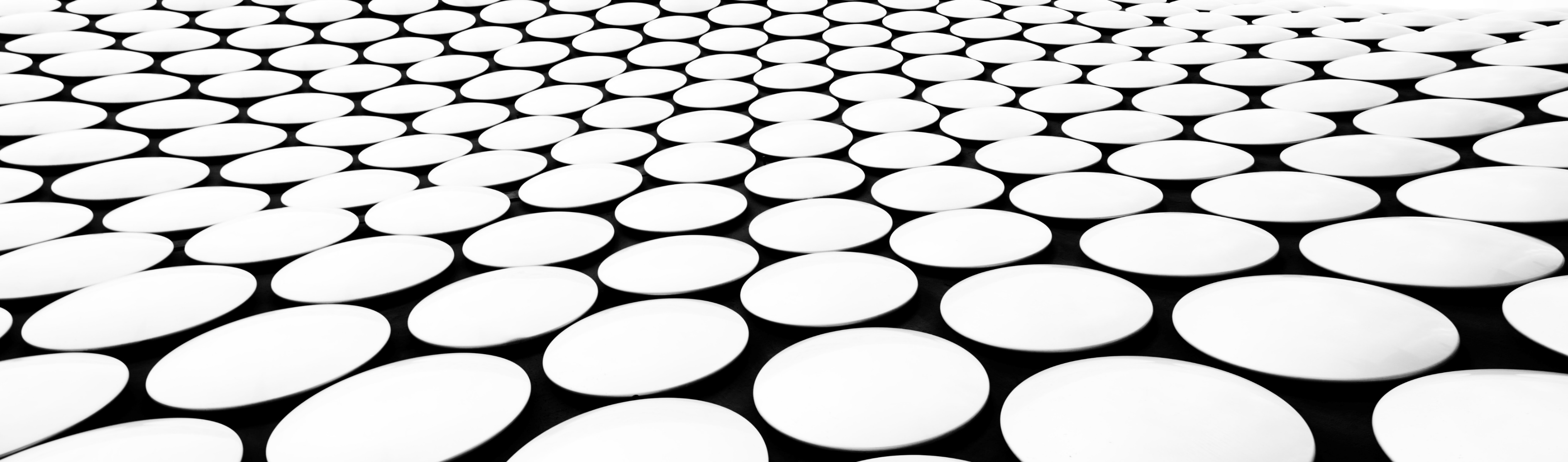 18ª videoaula
Conclusão Item 3 do capítulo 1 de O Capital, item 4. continuação
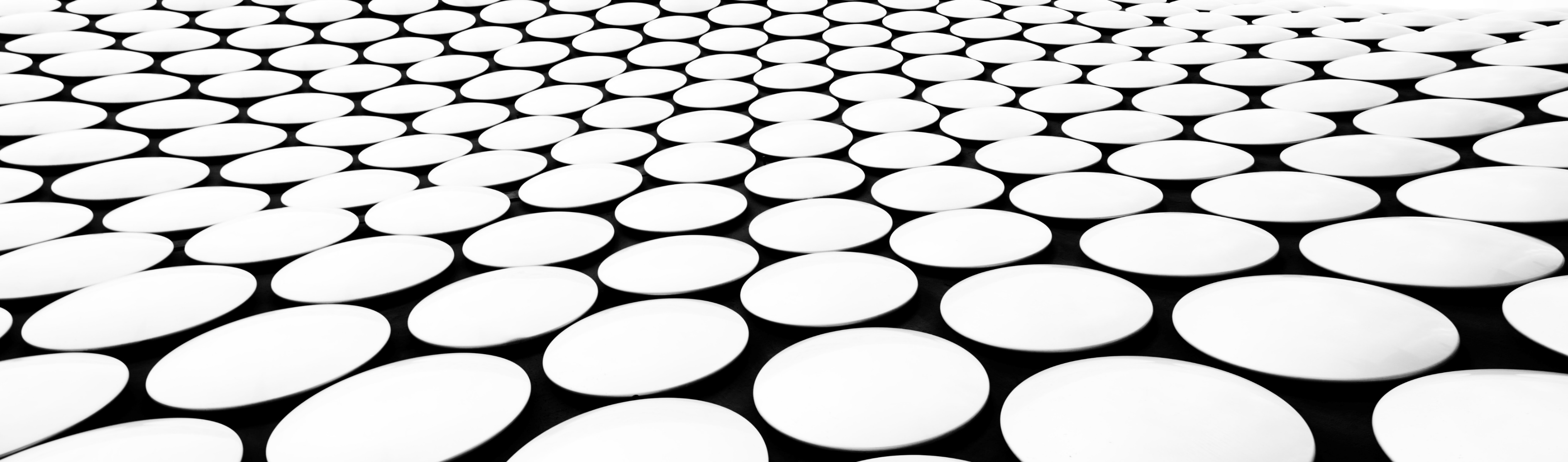 D) A forma dinheiro
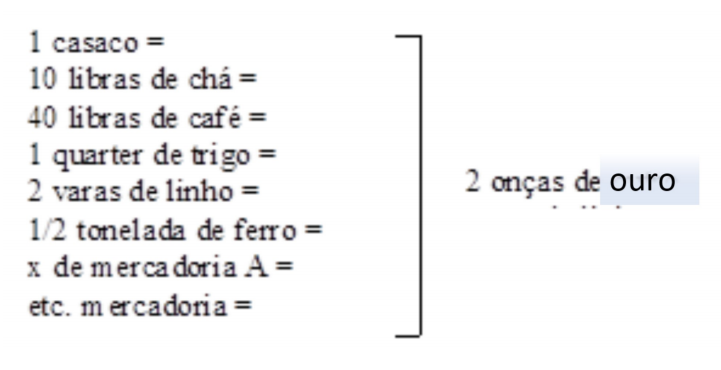 O equivalente geral é dinheiro
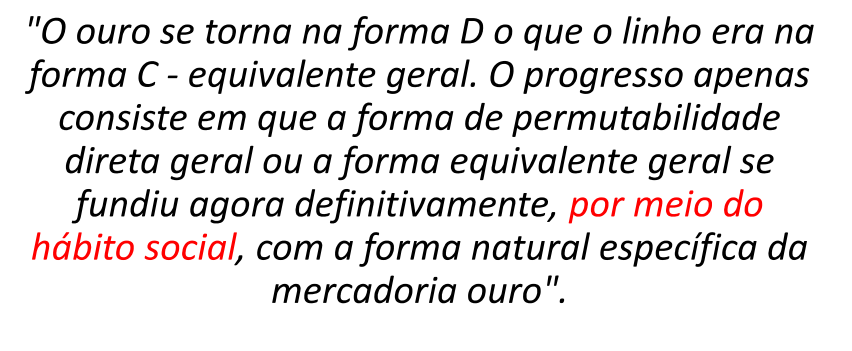 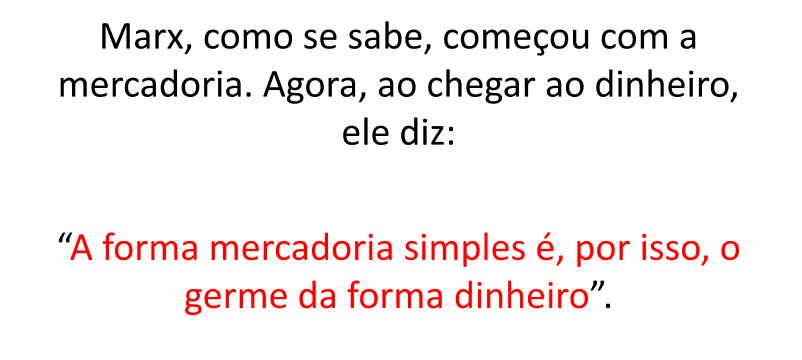 Finalmente o preço
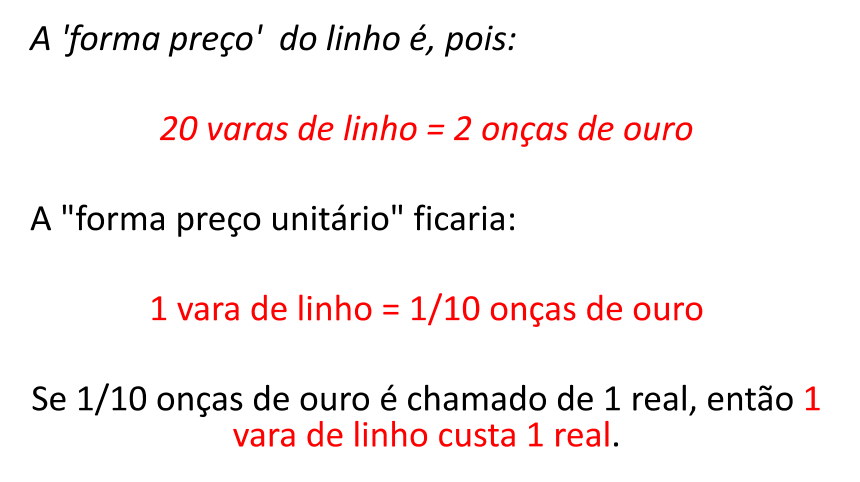 ITEM 4 do capítulo 1 de o capital
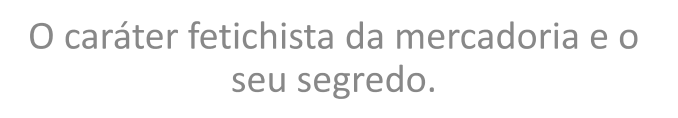 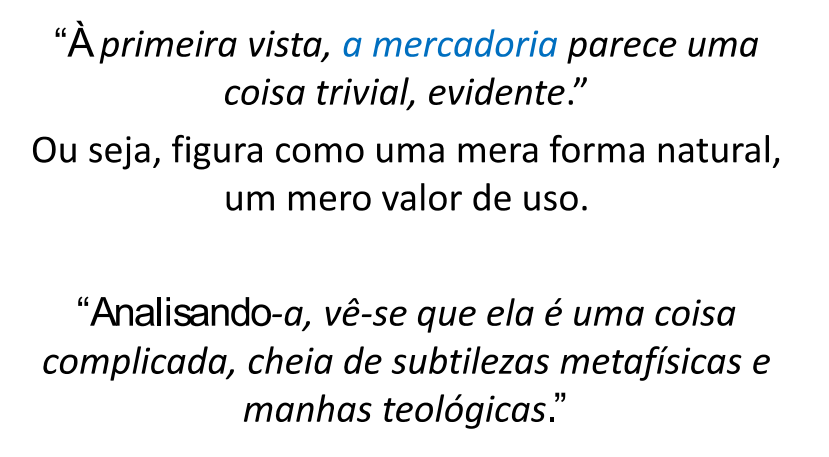 16/10/2020
O nã0-natural naturalizado
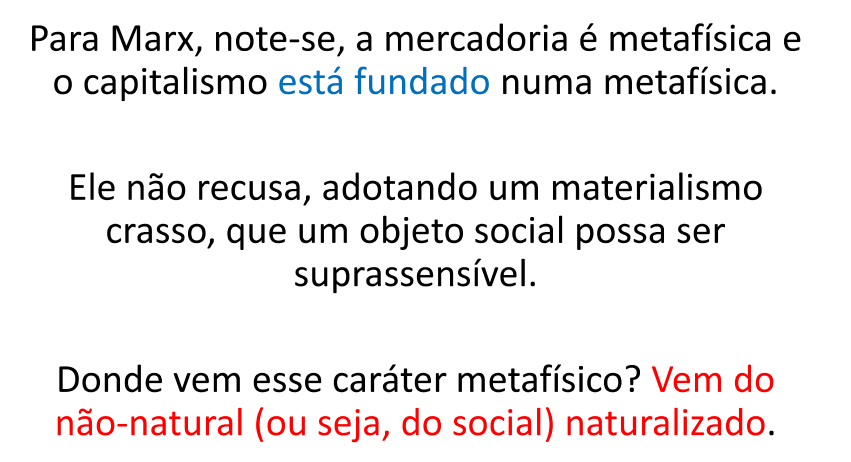 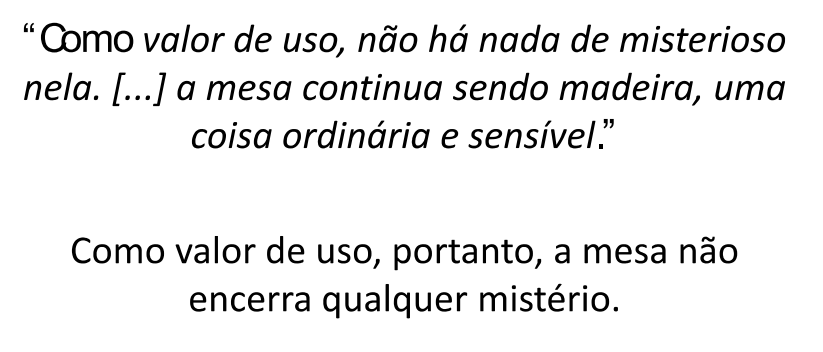 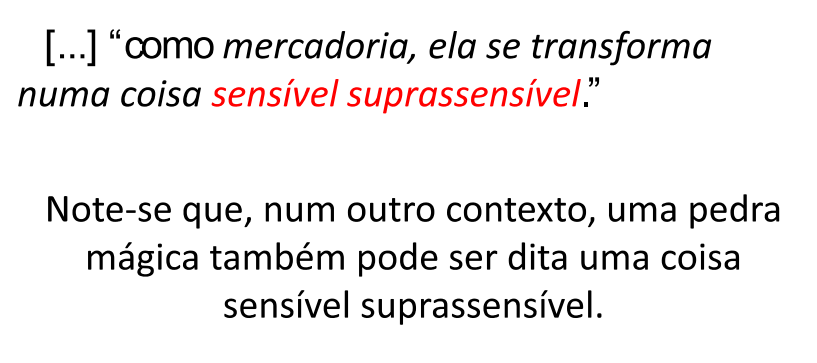 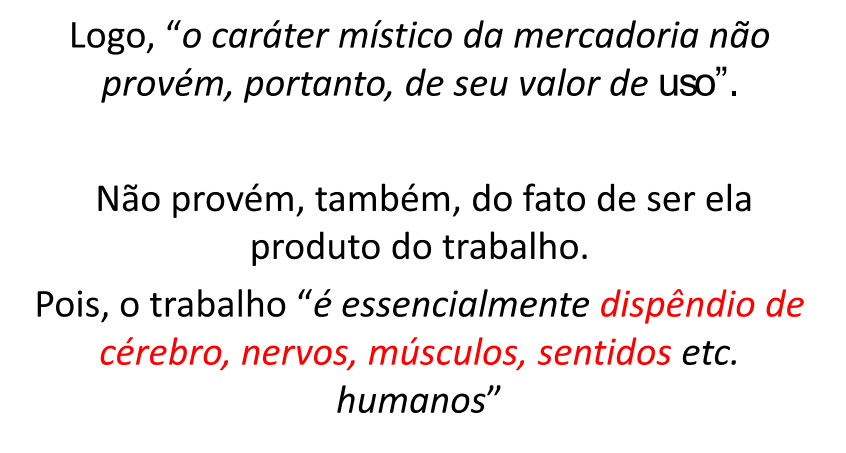 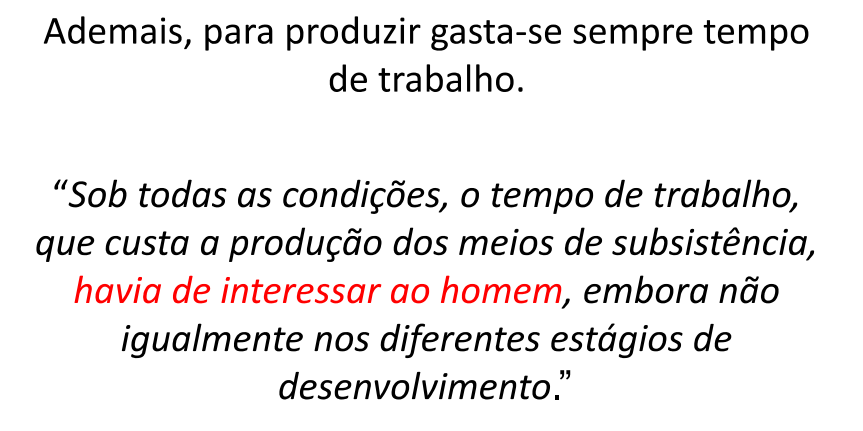 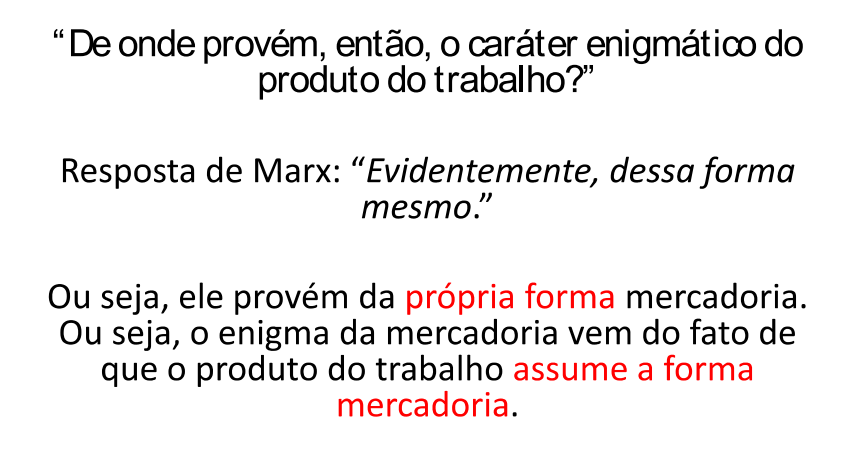 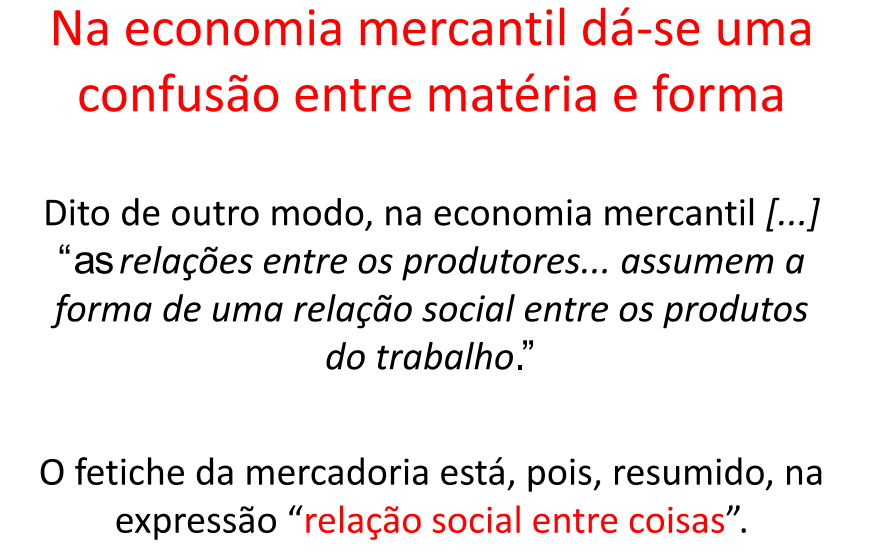 Naturalização do social
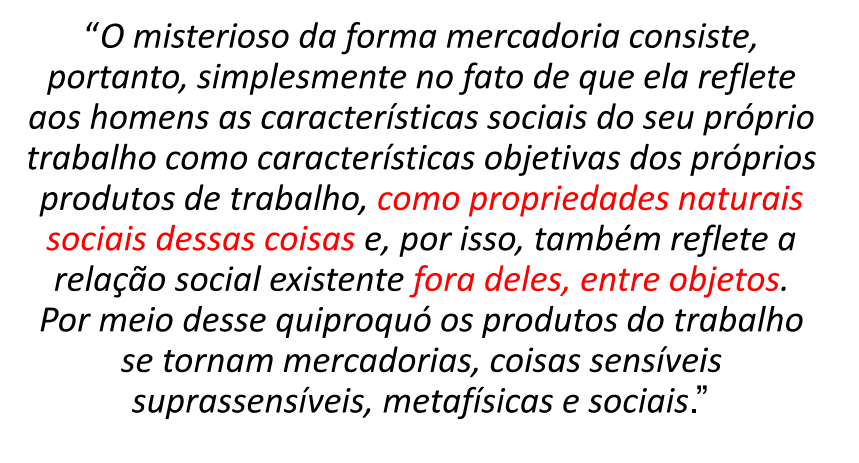 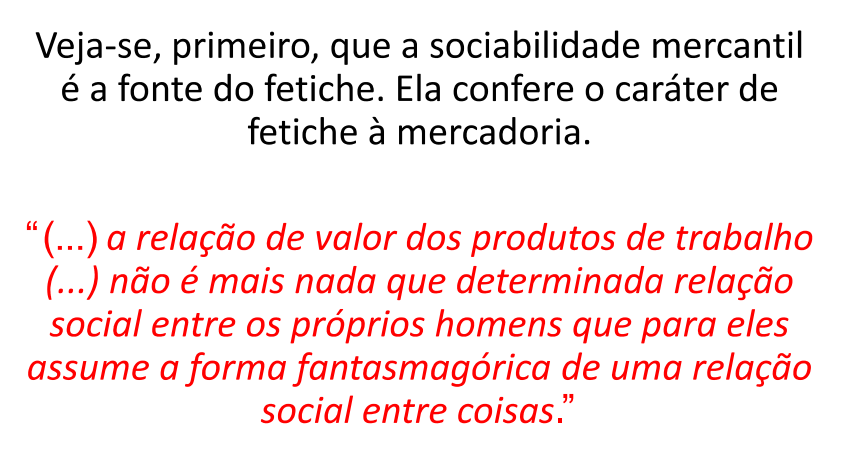 Sobre o termo “fetiche”:
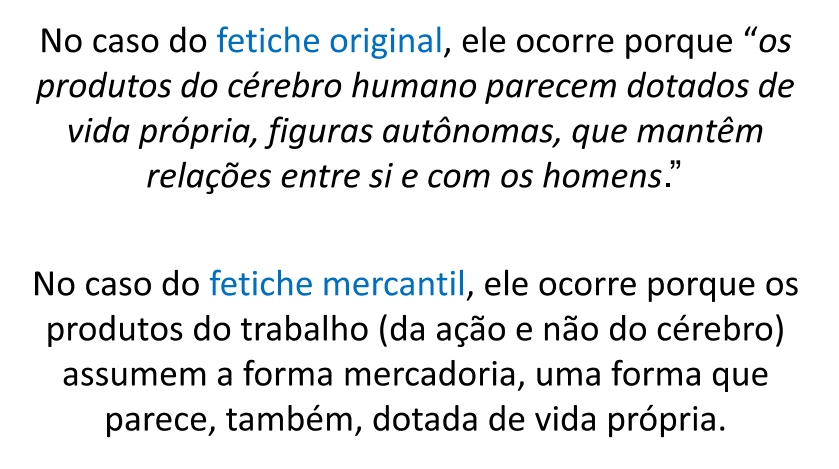 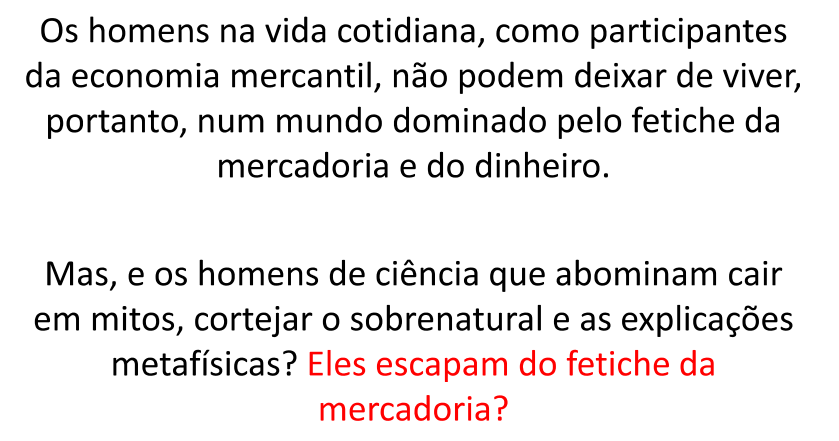 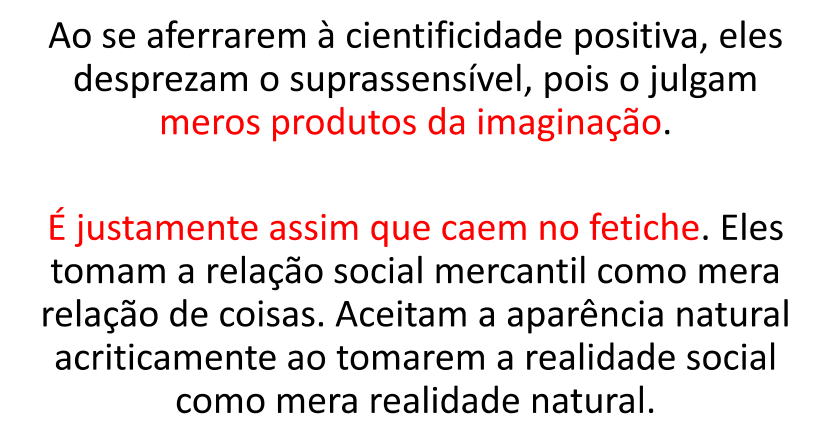 Erro dos economistas “burgueses”
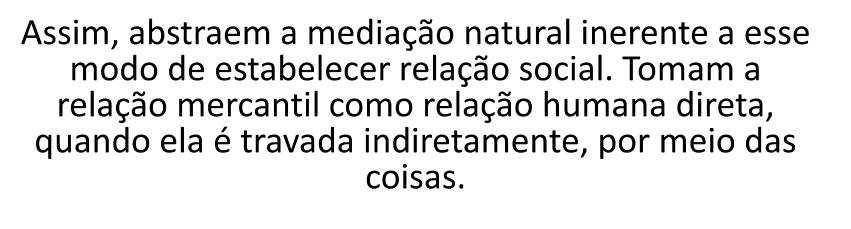 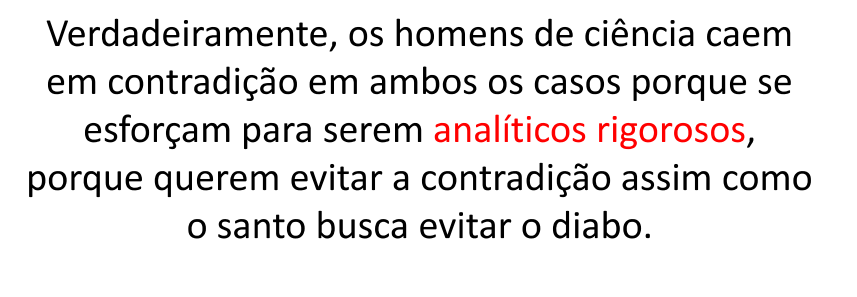 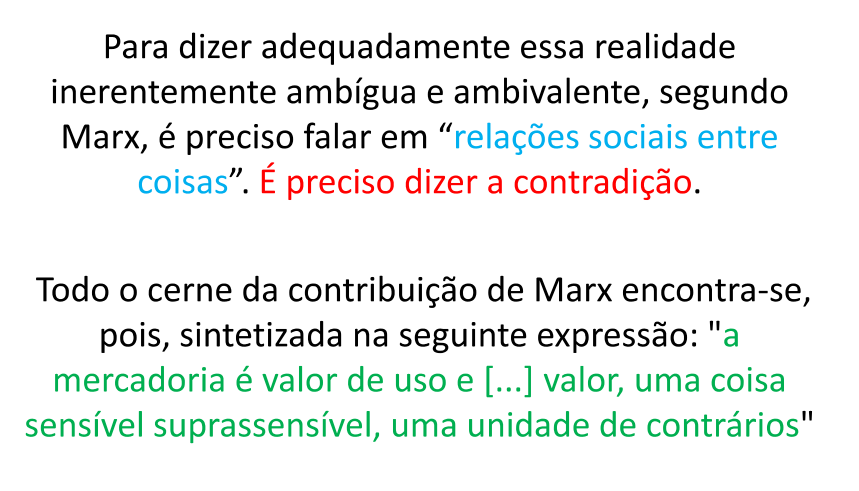 Item 4 do capítulo 1 – segunda parte
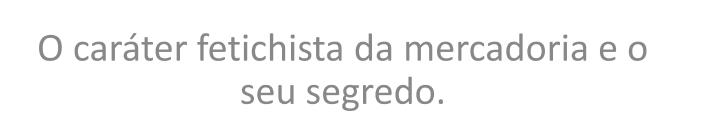 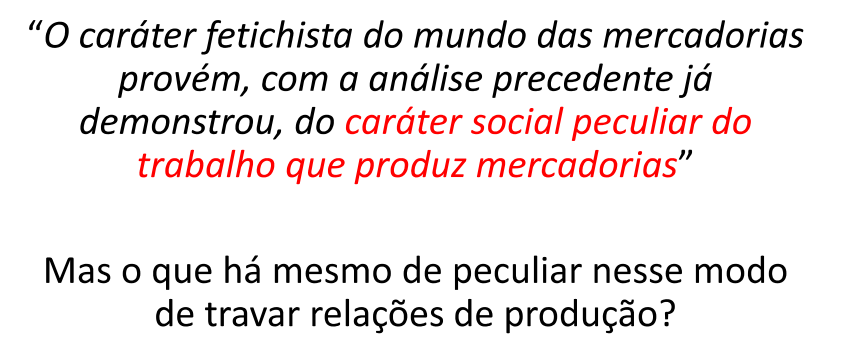 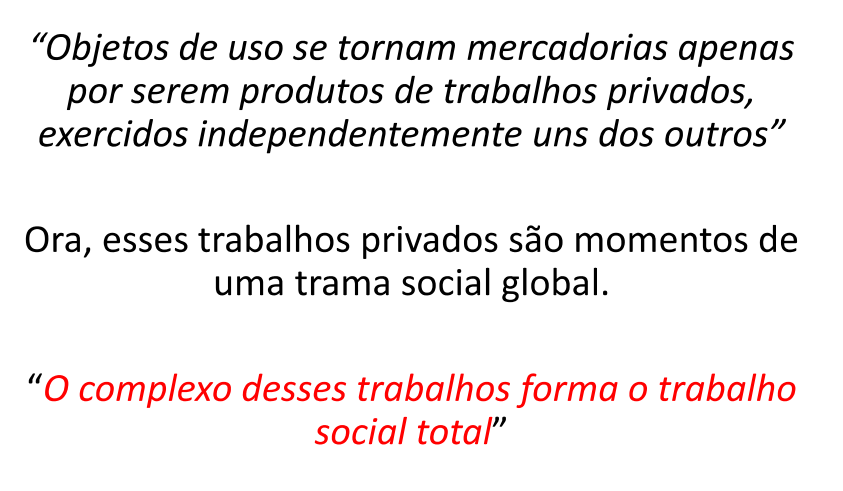 A tessitura do social
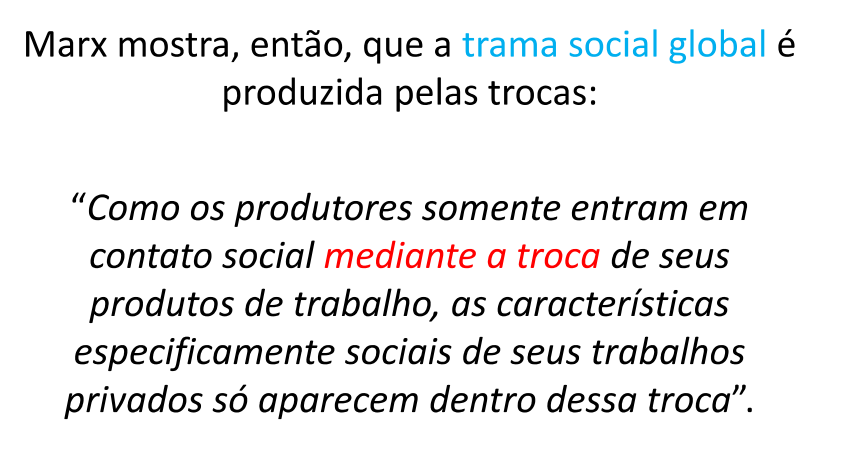 Relações sociais indiretas
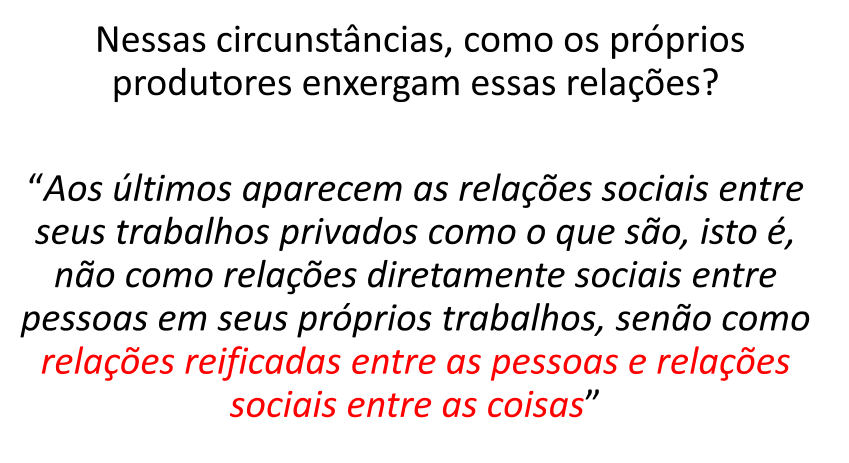 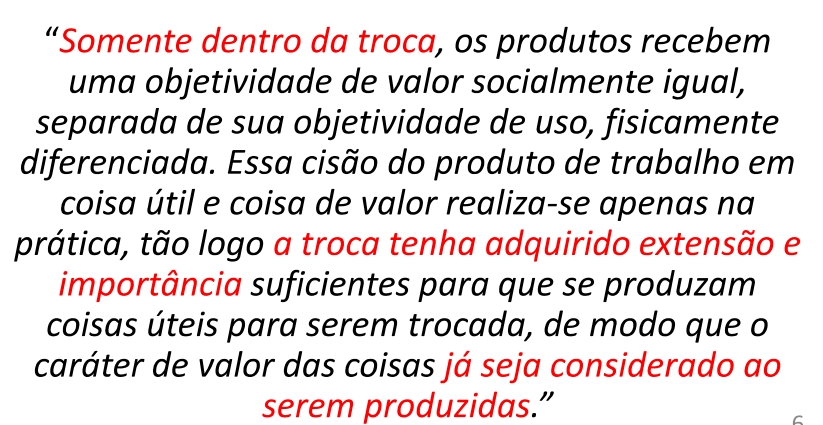 Trabalho abstrato
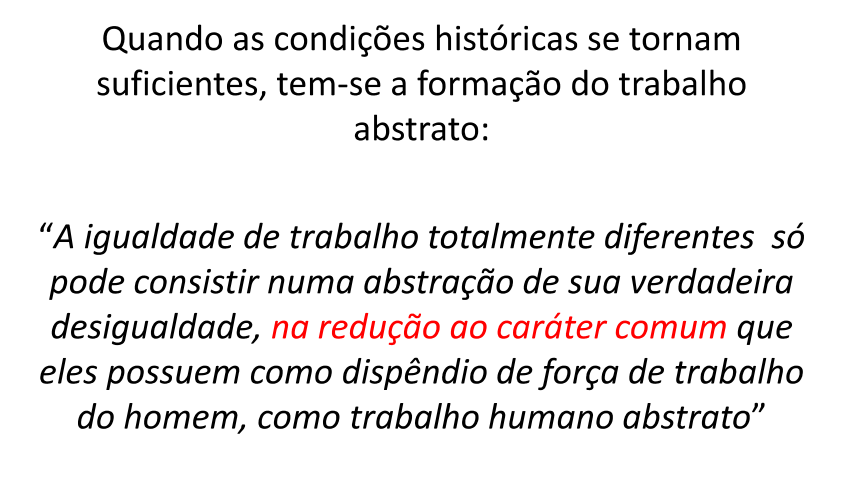 Marx, o freudiano: o inconsciente social.
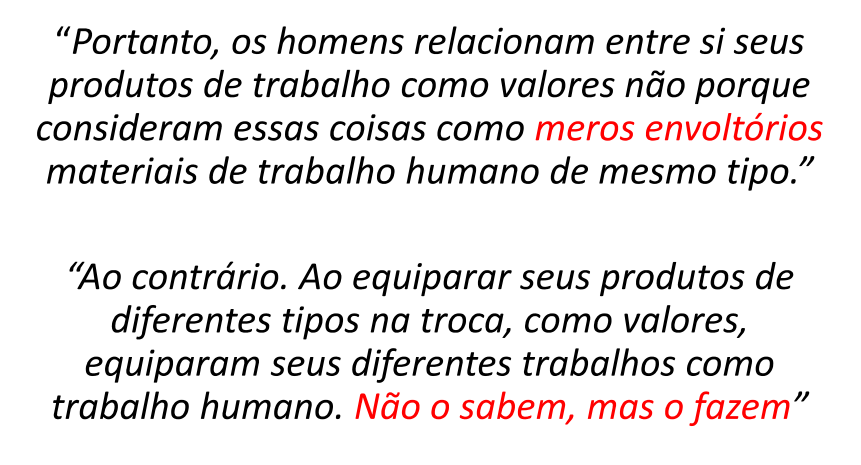 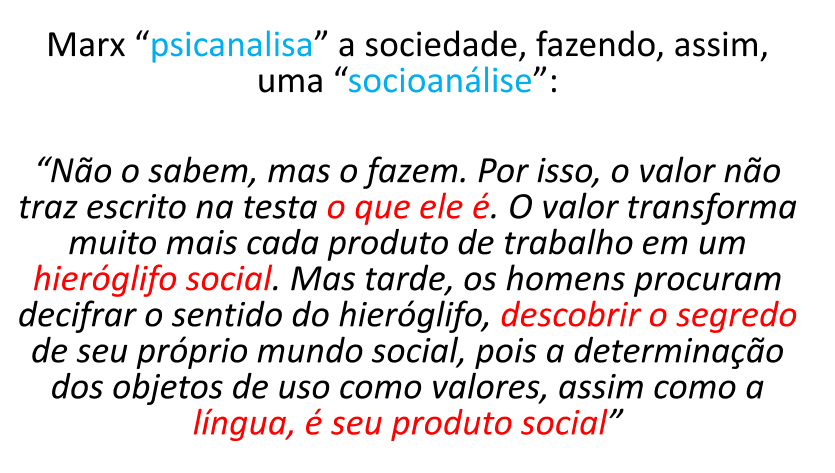 O ideal das relações de produção no comunismo utópico
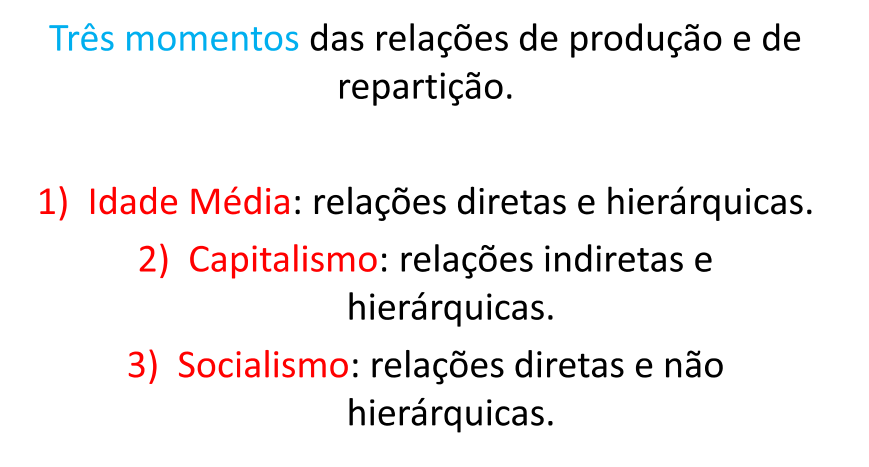 Idade média
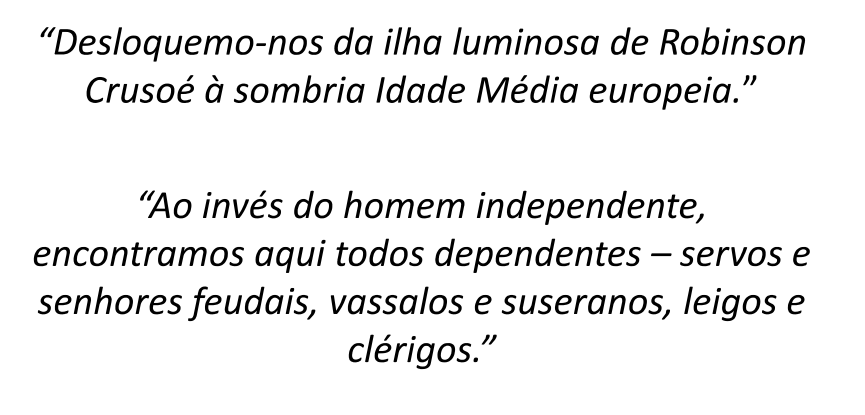 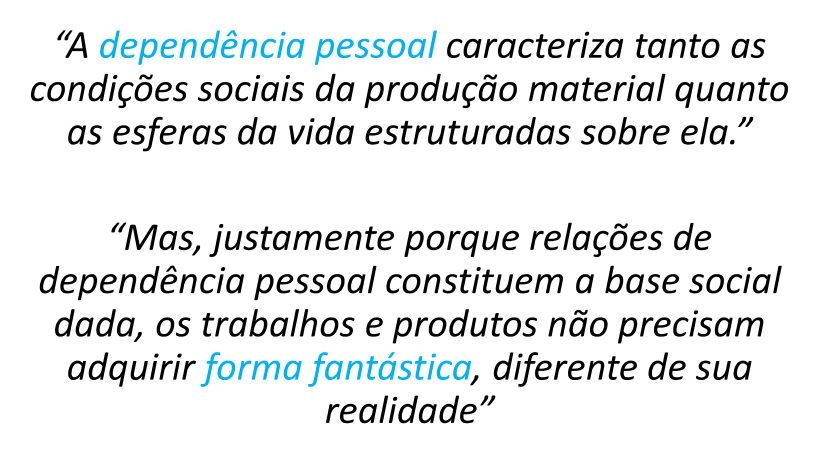 Sociabilidade direta
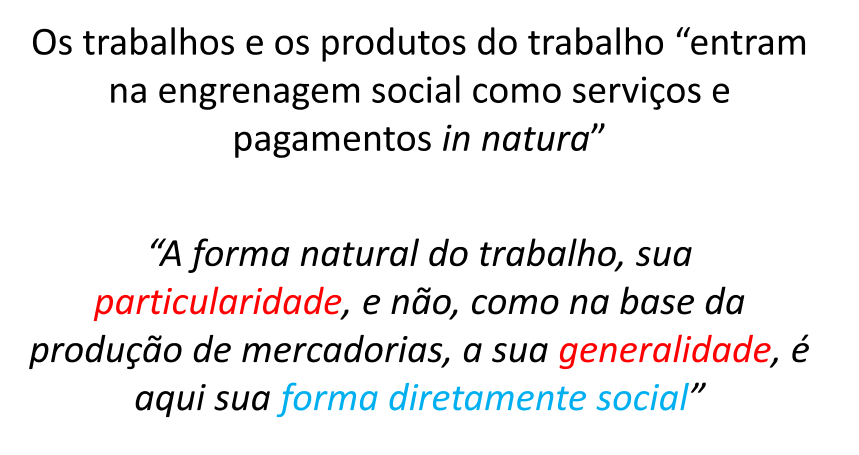 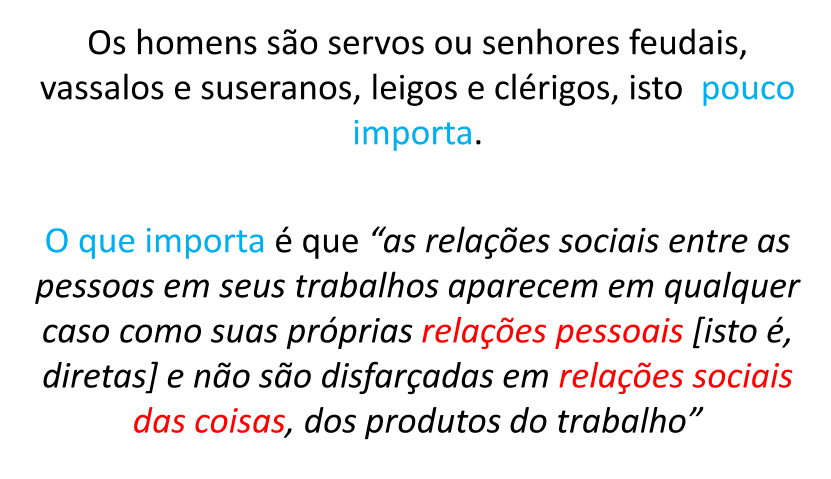 No modo de produção burguês...
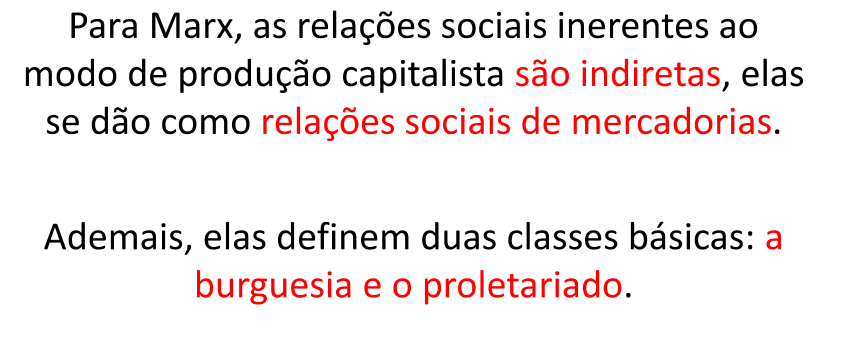 Na utopia comunista
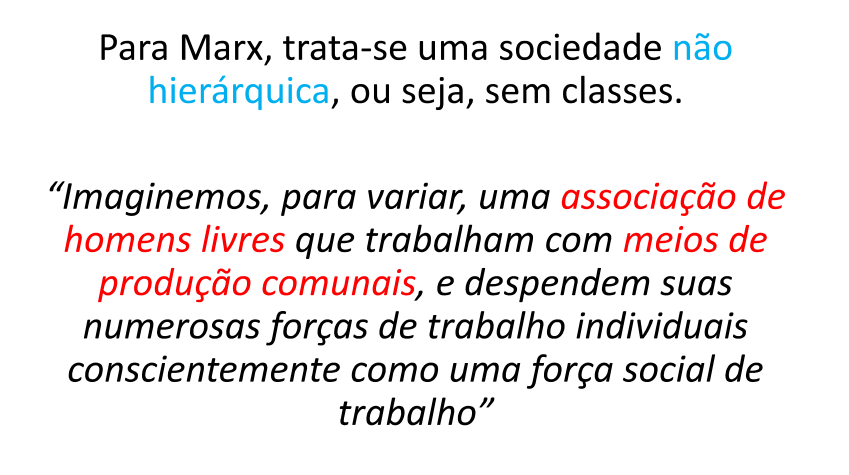 O sonho de Marx:
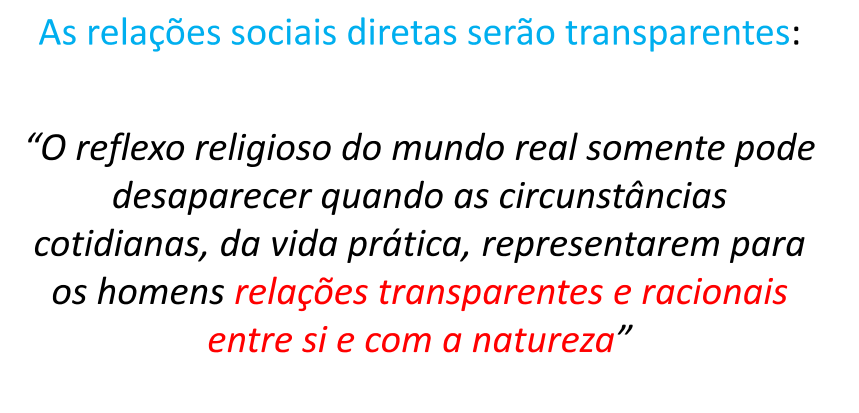 O construtivismo de Marx
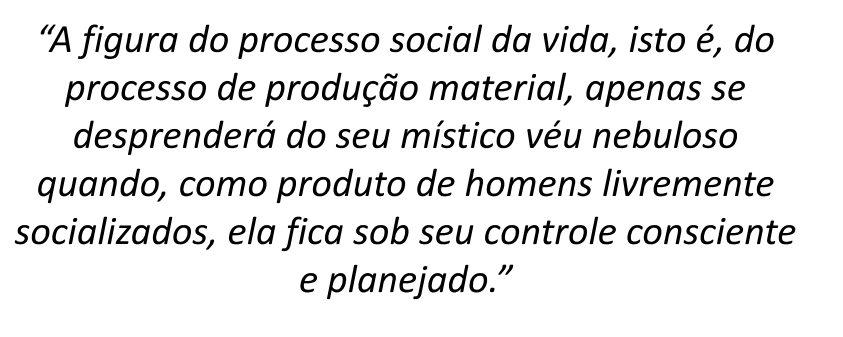 Condições históricas para a transição ao comunismo
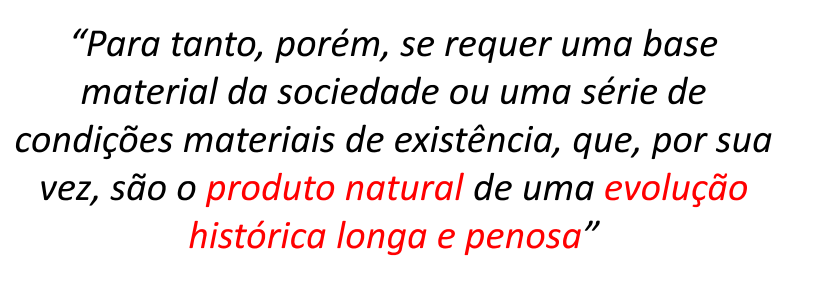 No comunismo sonhado:
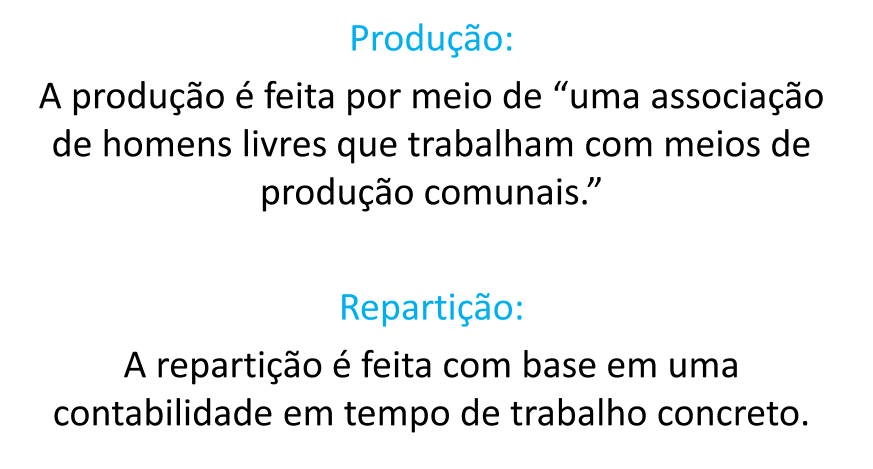 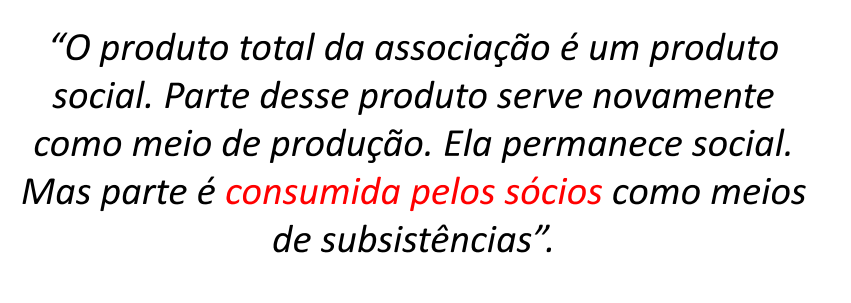 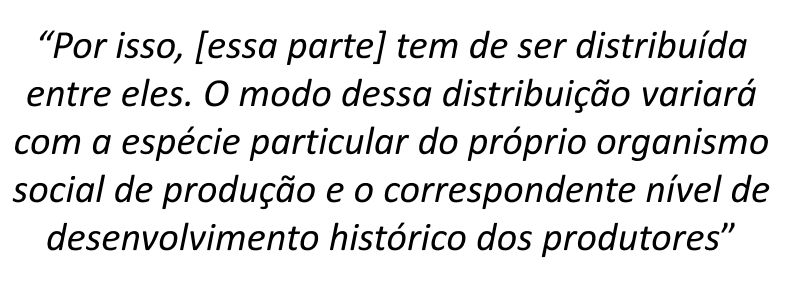 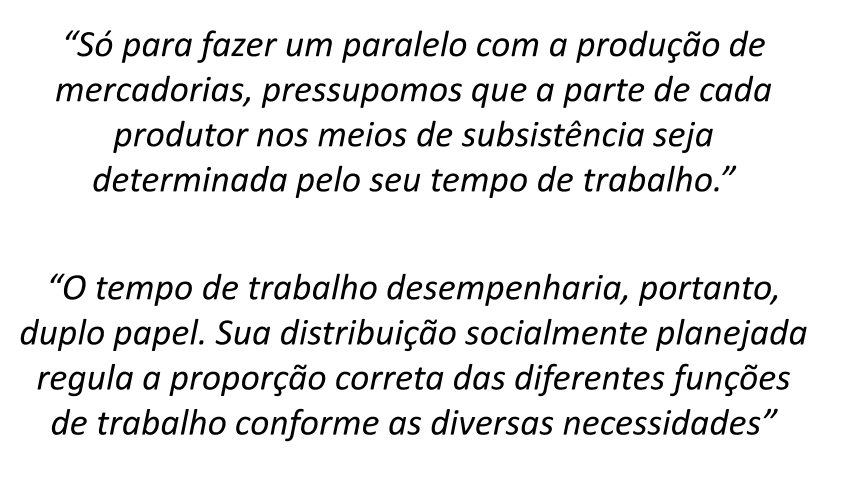 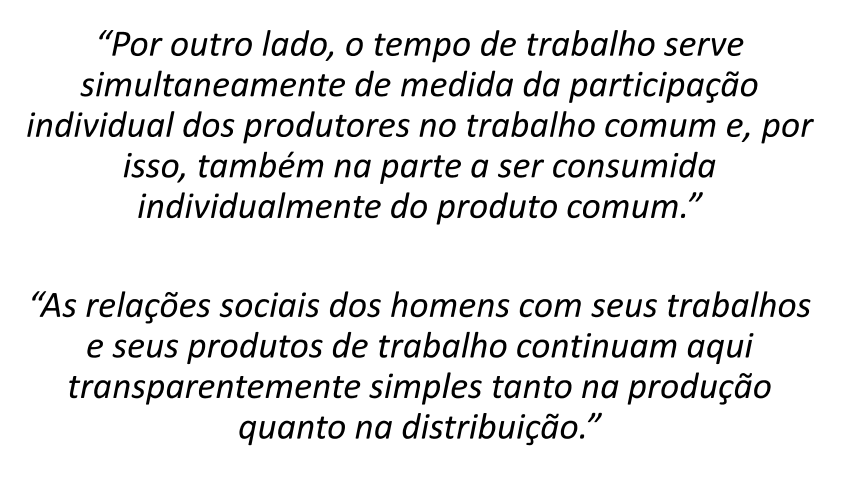 Resumo do ideal comunista:
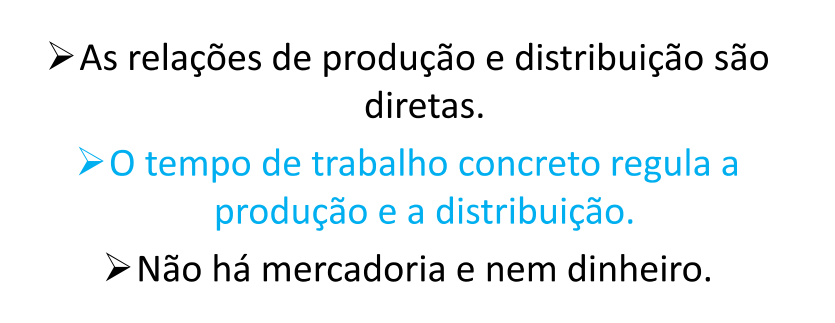 Um pouco mais do sonho comunista:
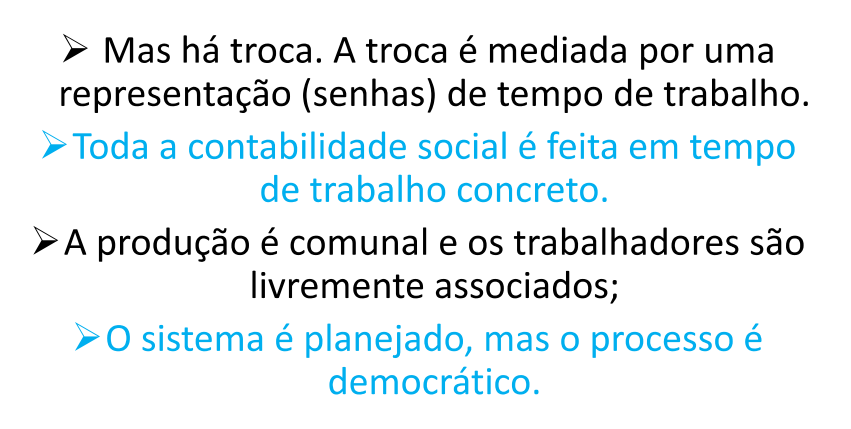